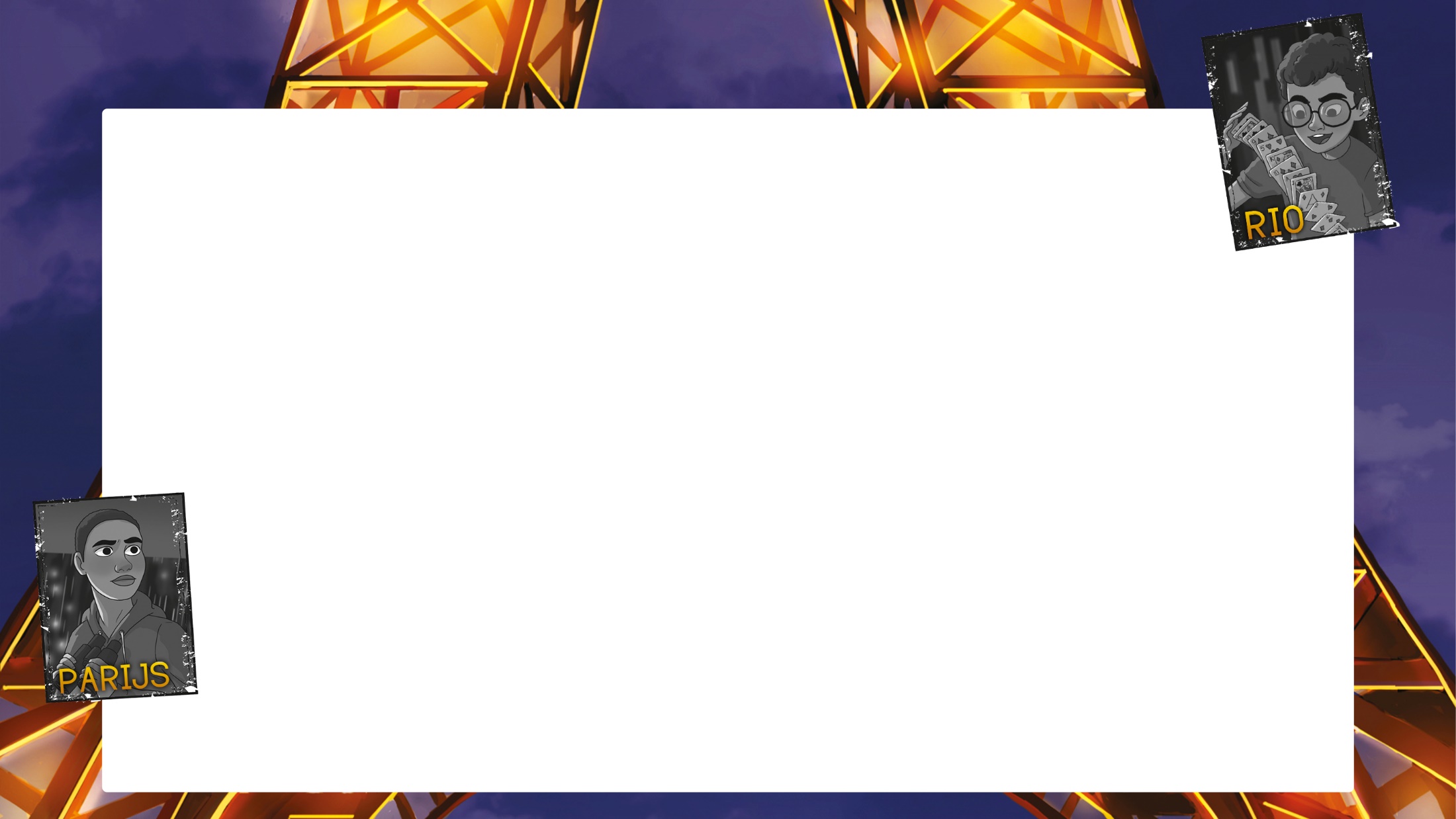 Tekst hier
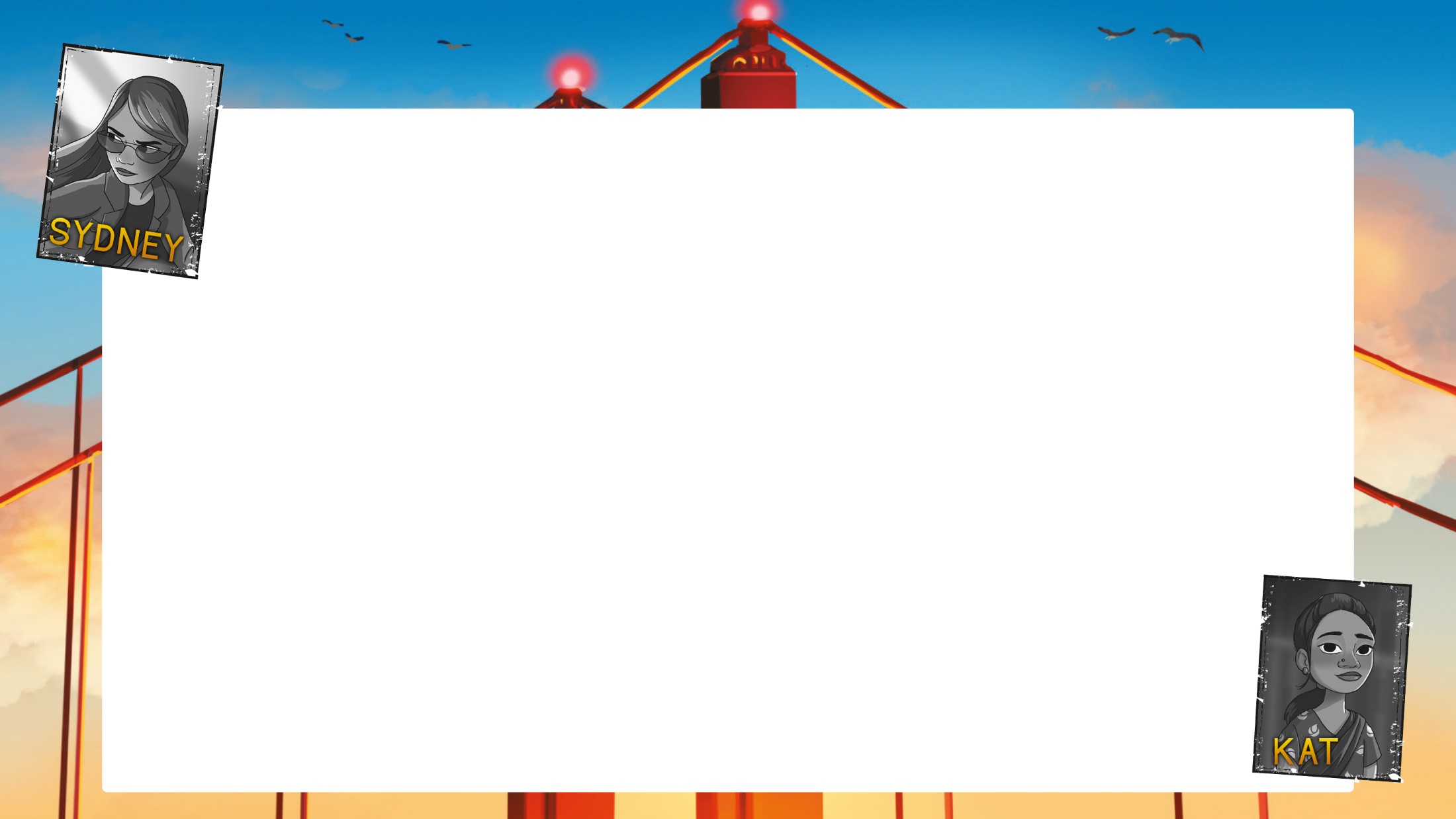 Tekst hier
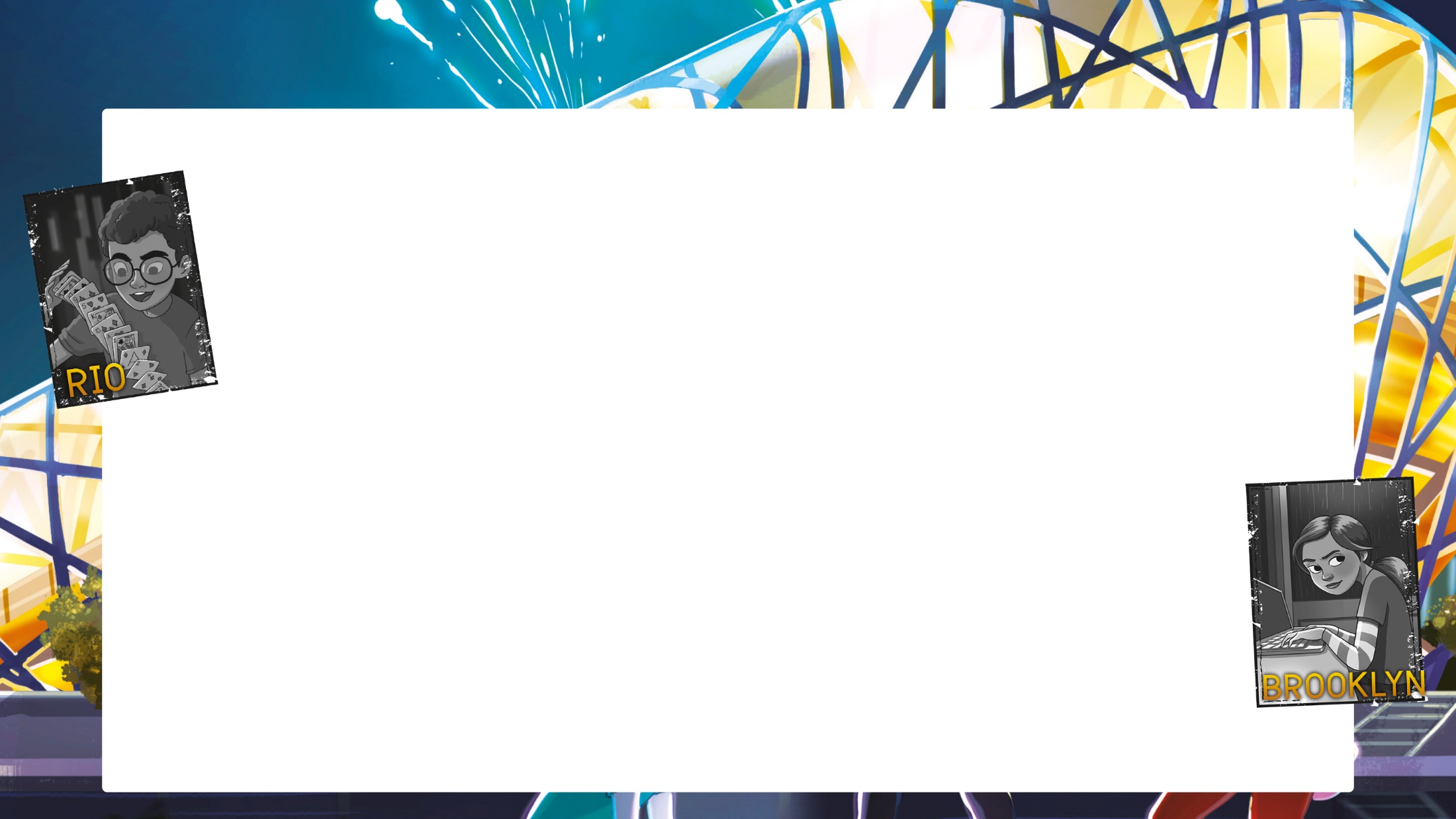 Tekst hier
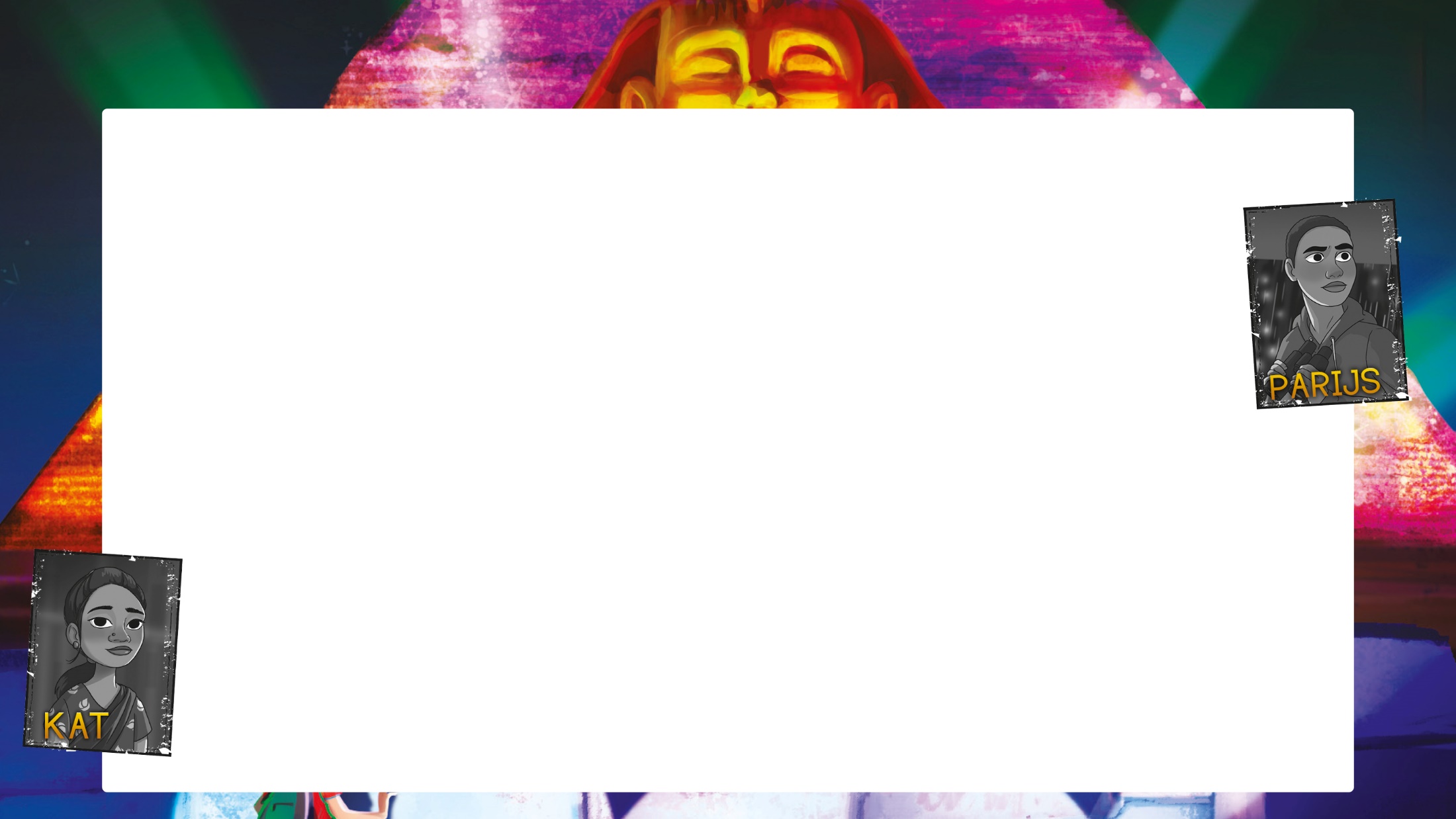 Tekst hier
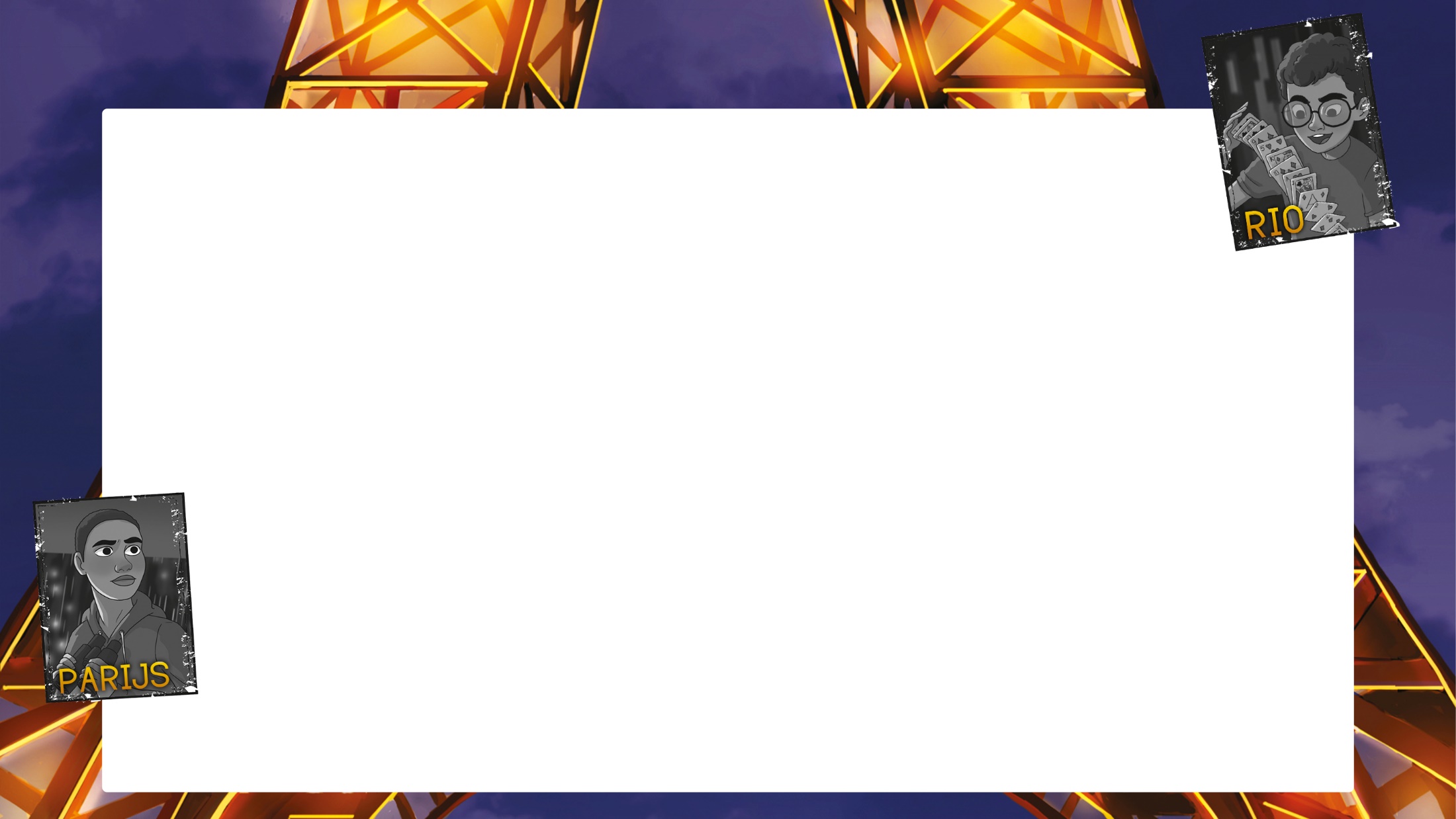 Gebruik deze handige plaatje voor je presentatie:
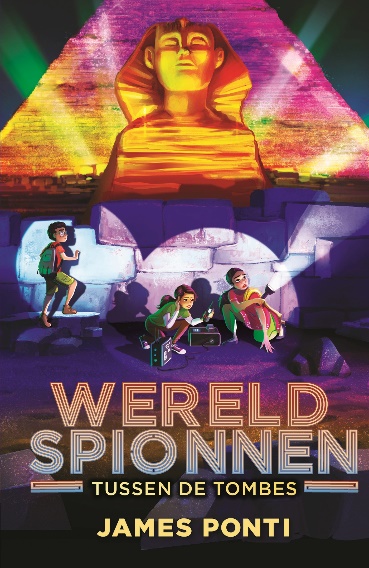 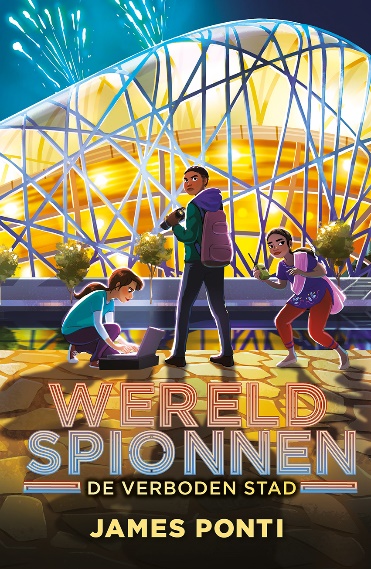 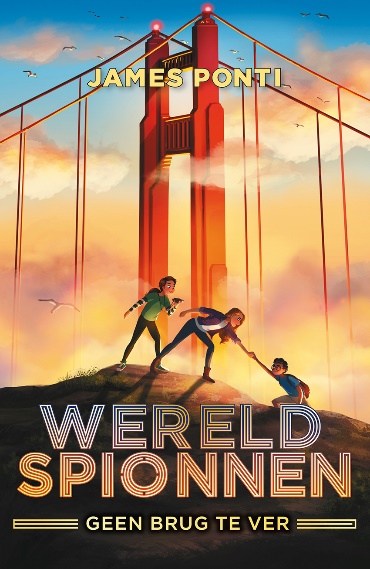 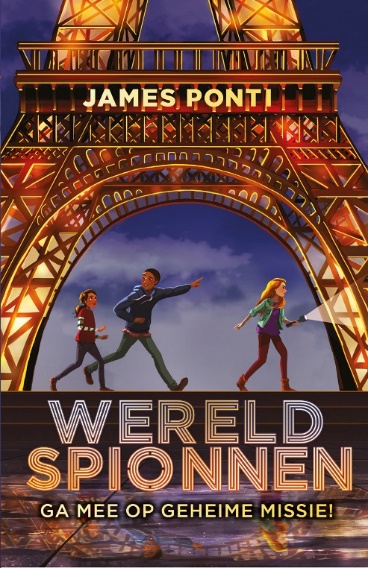 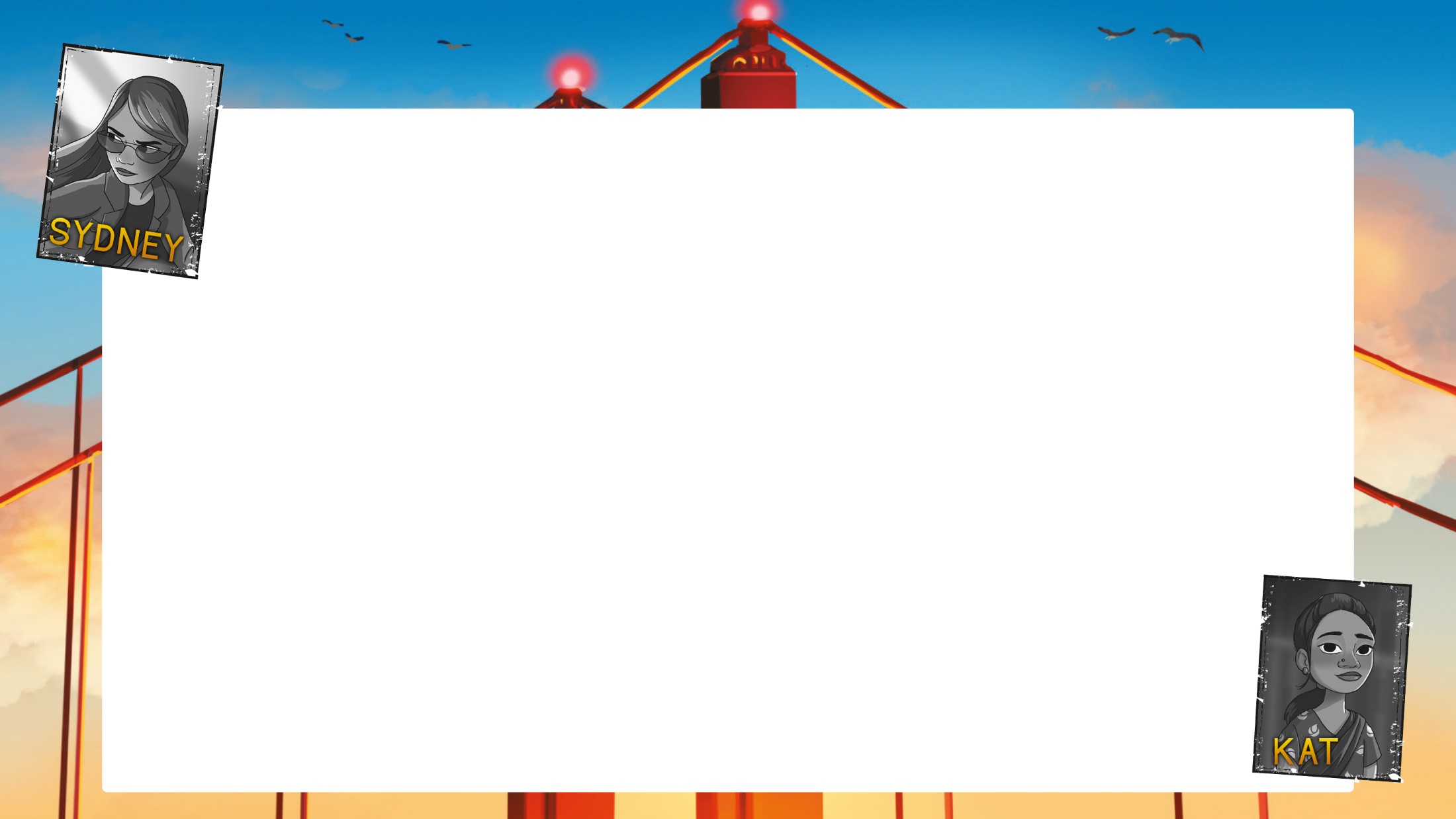 Vond je de serie Wereldspionnen leuk? Dan zijn deze boeken misschien ook wat voor jou!
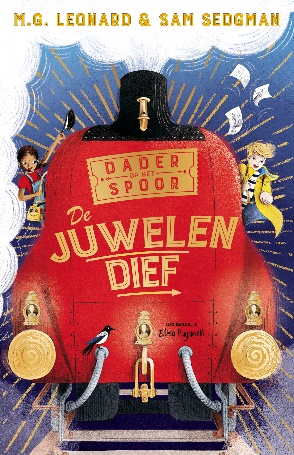 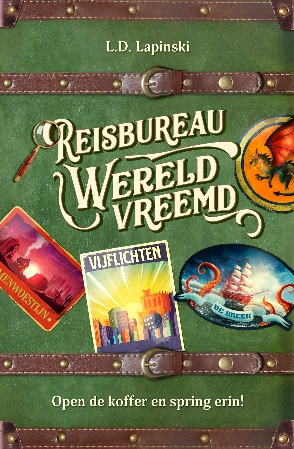 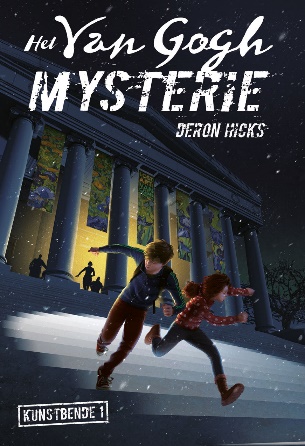 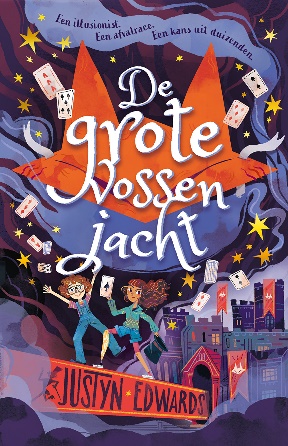 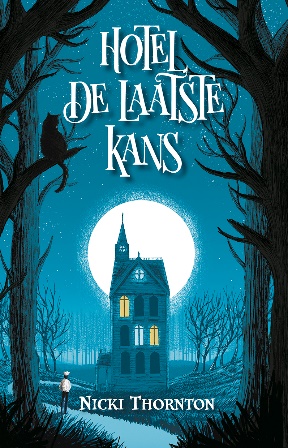